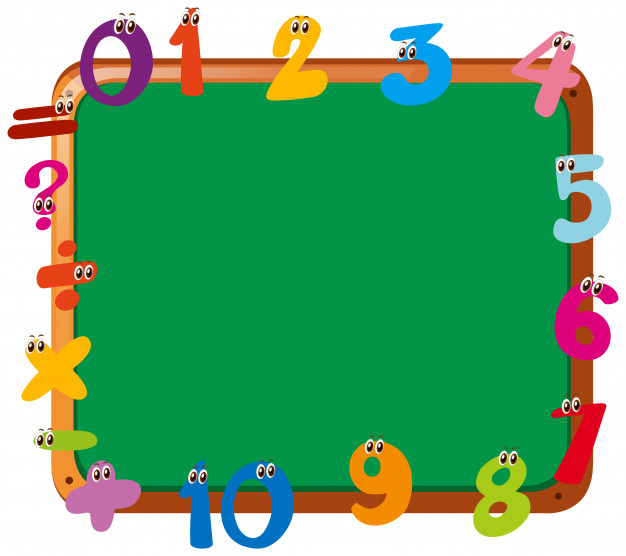 EM VUI HỌC TOÁN
Hoạt động 1: Nghe hát, vận động theo nhịp và giơ ngón tay đúng số lượng
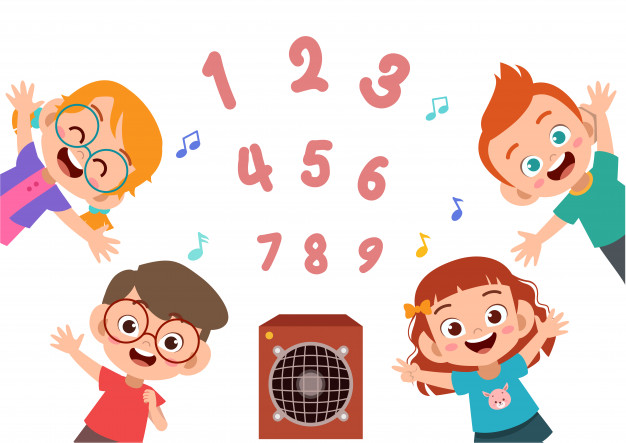 1
a) Nghe hát và vận động theo nhịp:
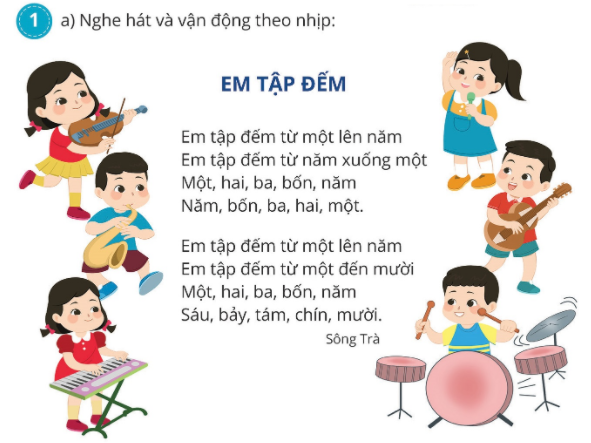 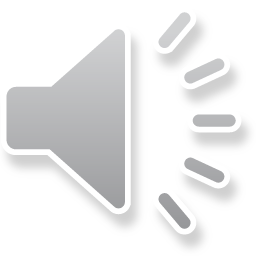 b) Giơ ngón tay đúng số lượng :
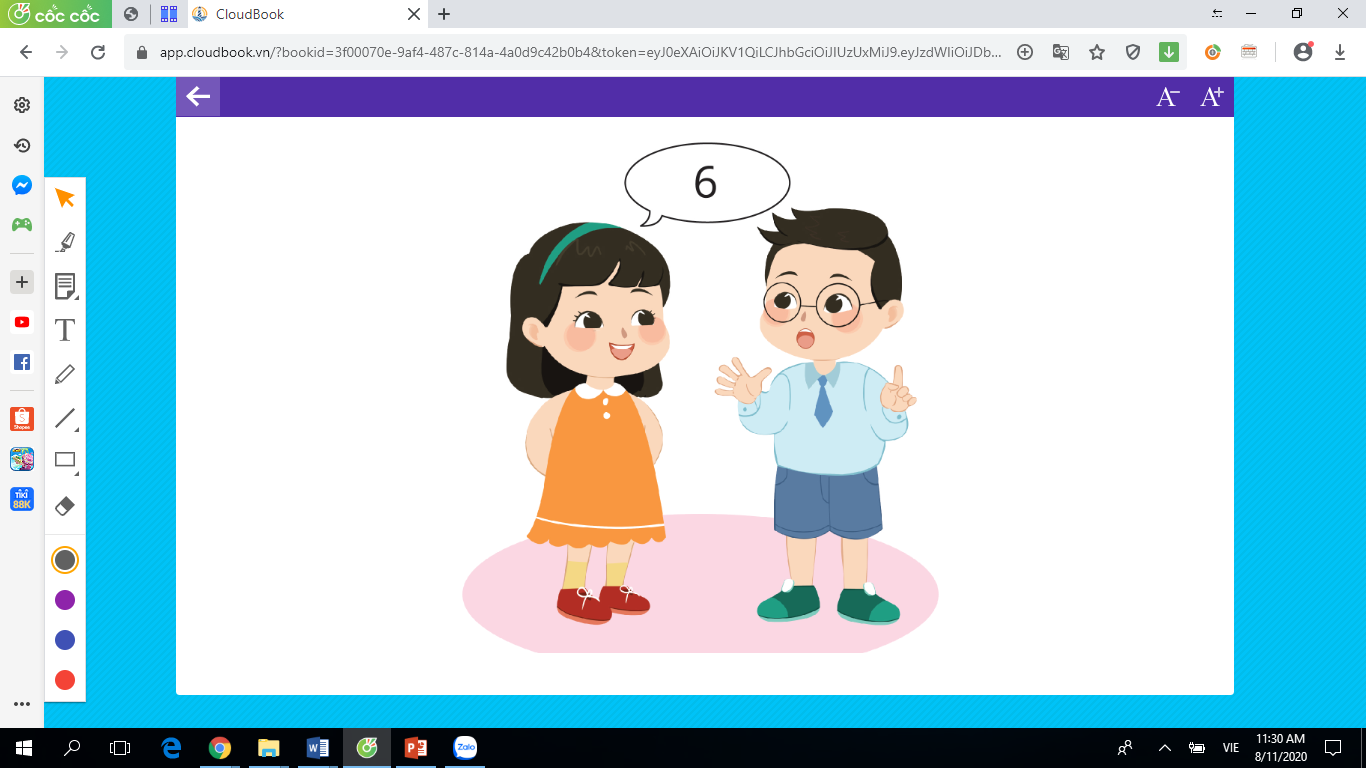 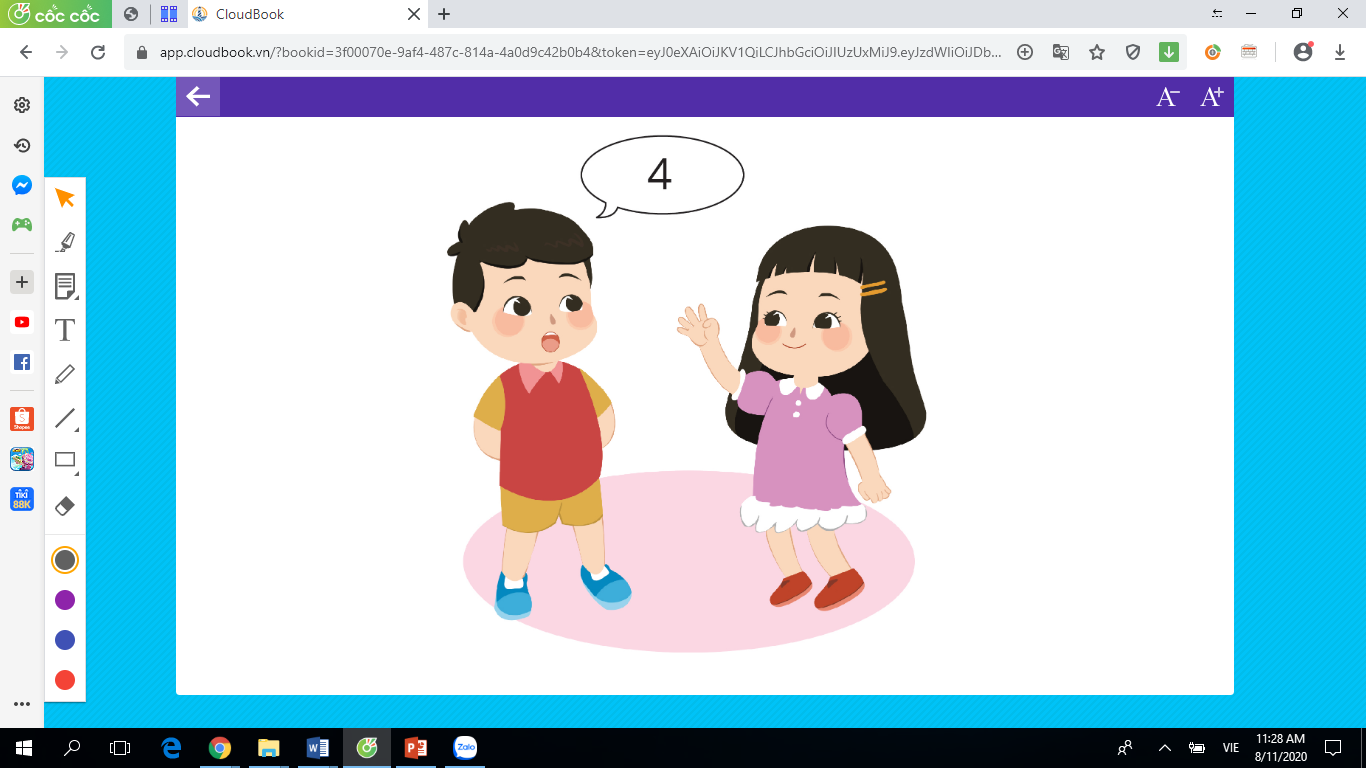 Hoạt động 2: Tạo thành các số em thích
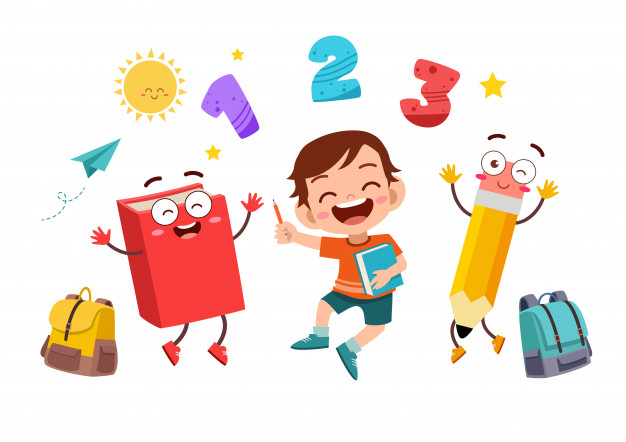 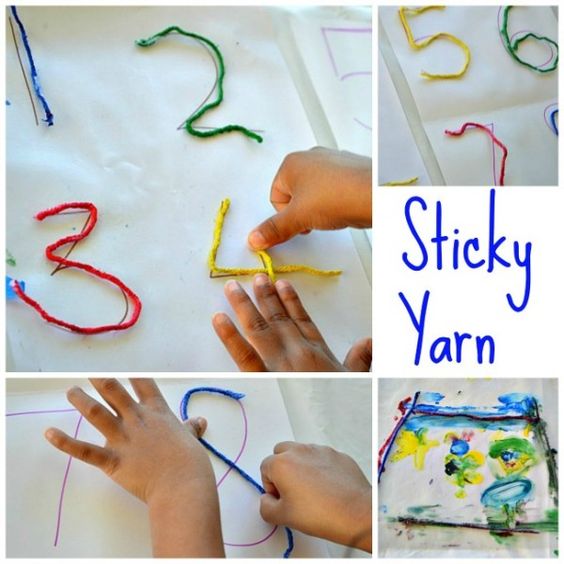 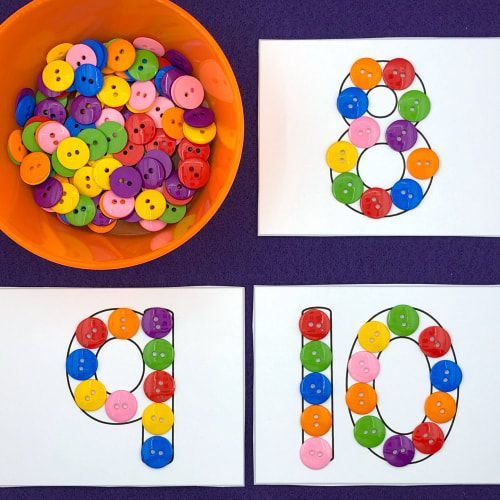 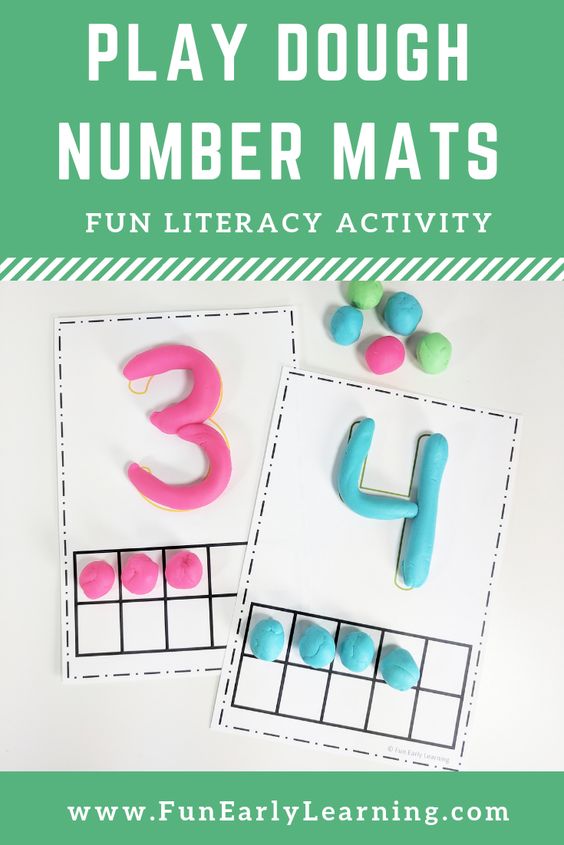 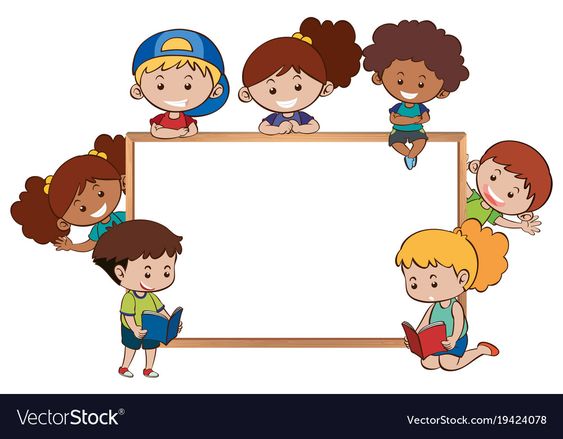 Hoạt động nhóm
Thư giãn
Hoạt động 3: Thể hiện số bằng nhiều cách
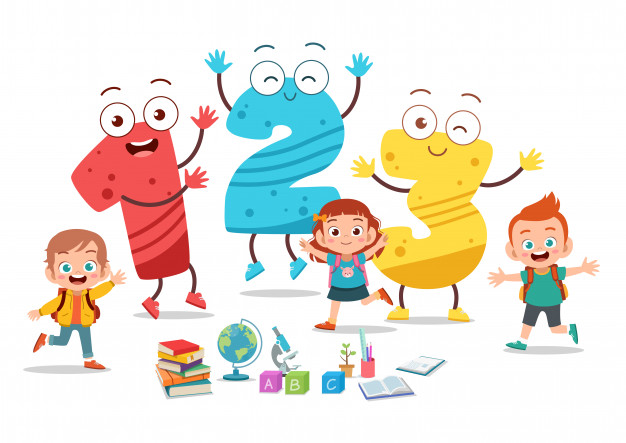 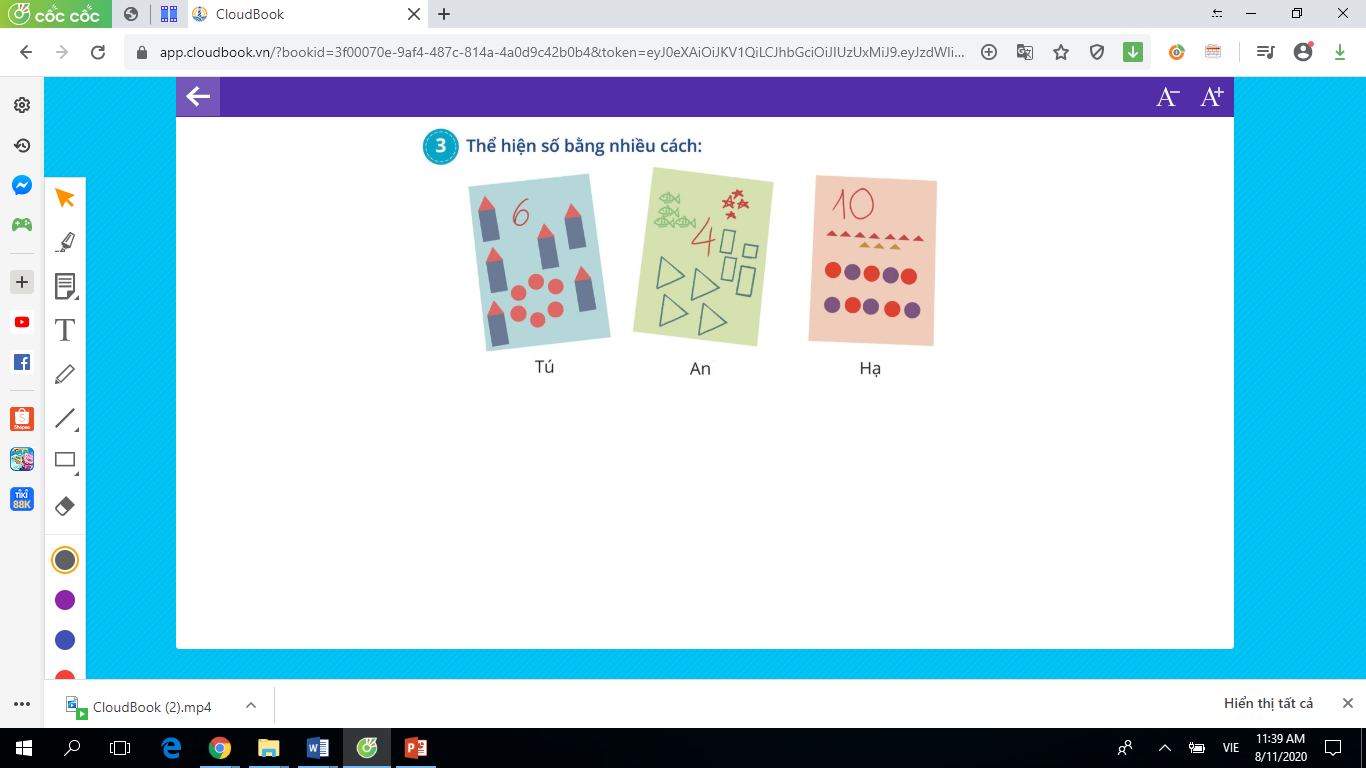 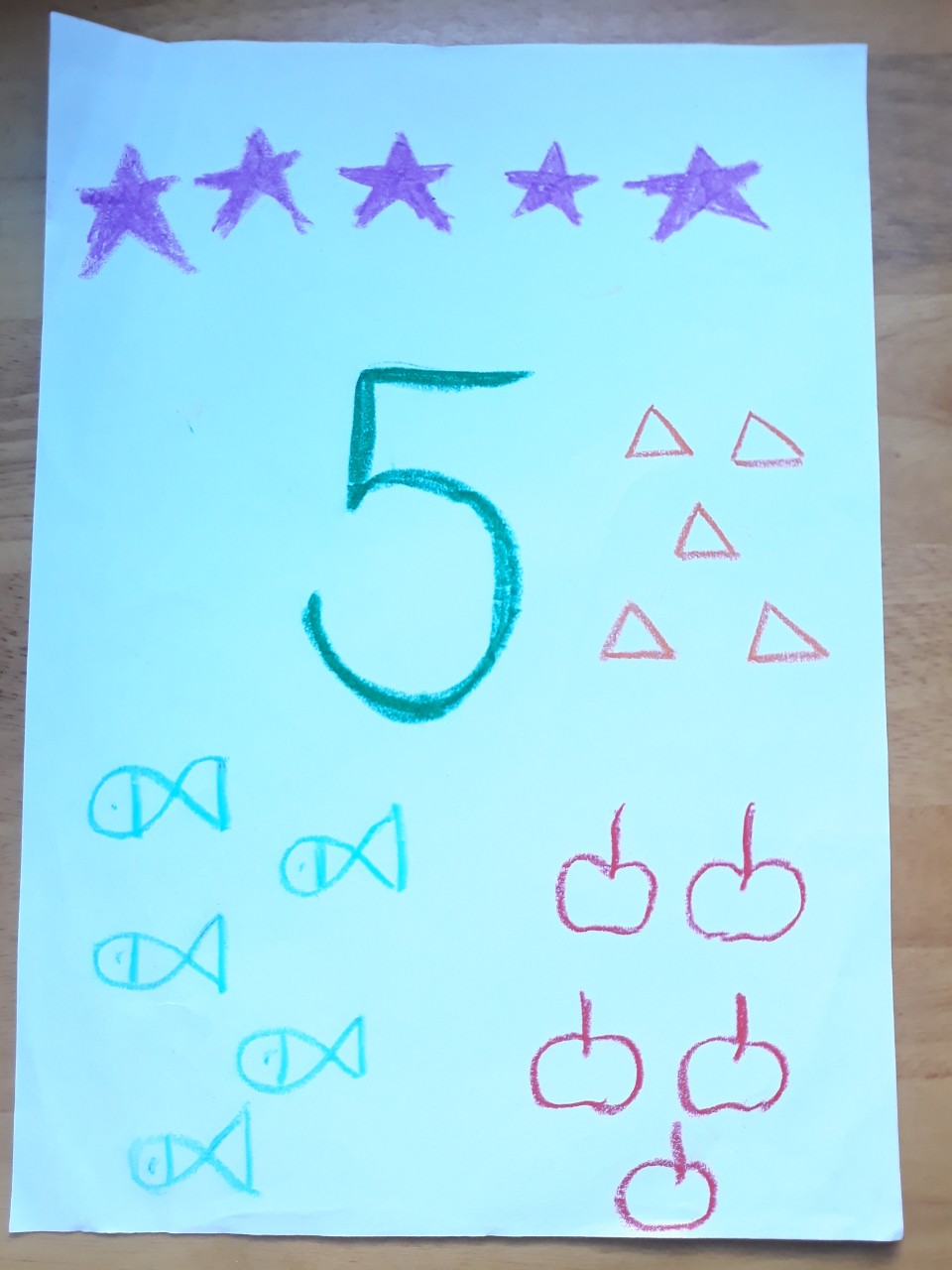 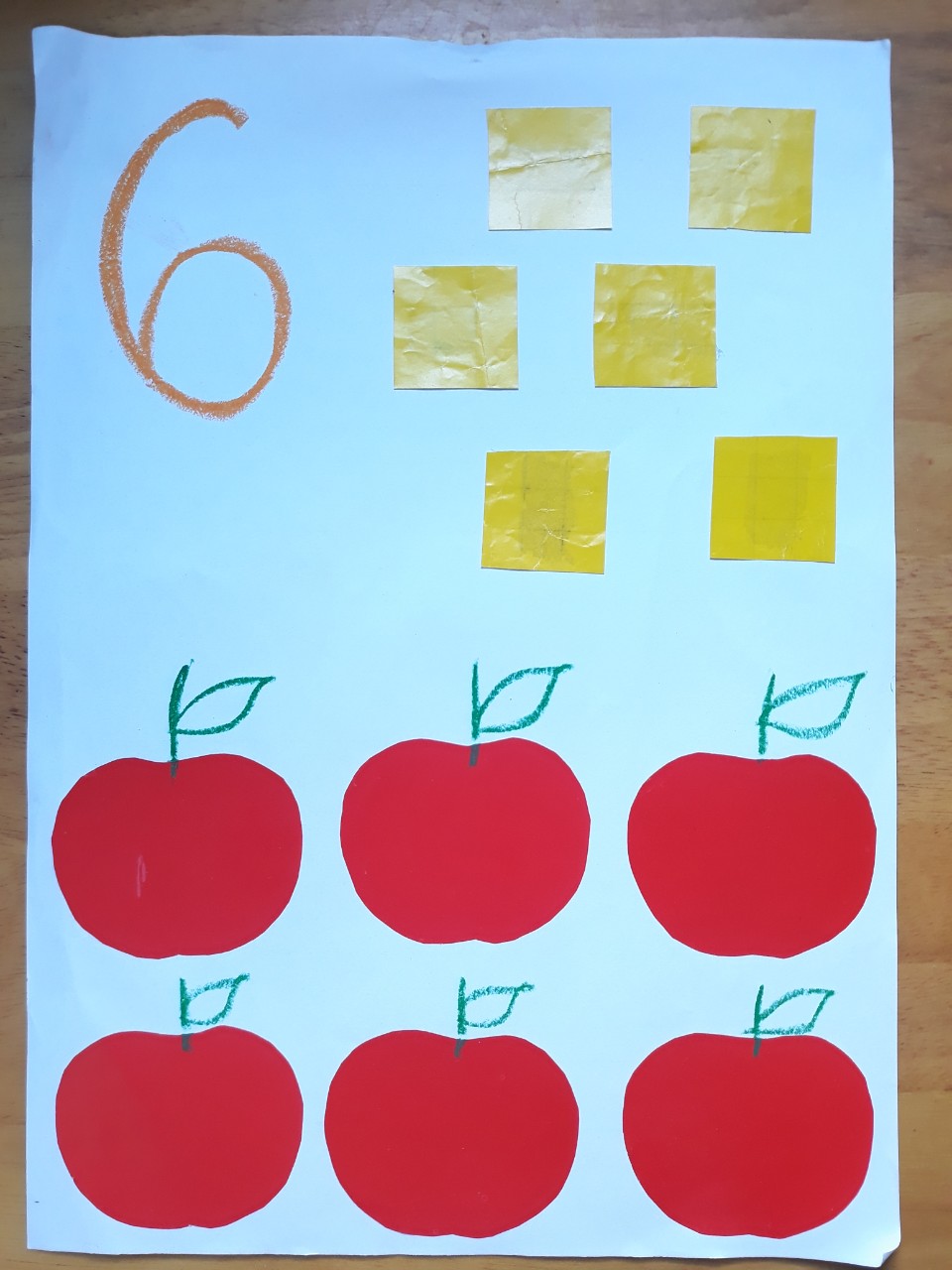 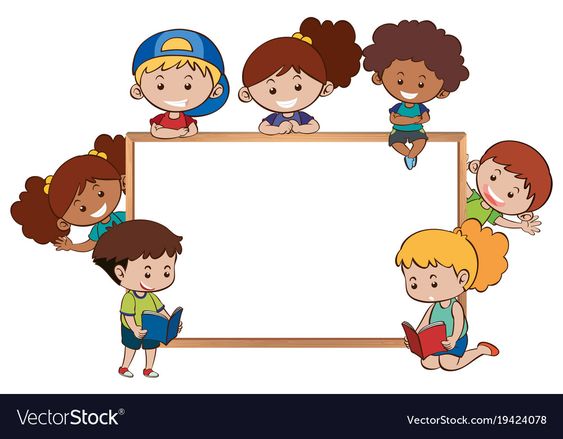 Hoạt động nhóm
Hoạt động 4: Tìm hiểu biển báo giáo thông
4
a) Mỗi biển báo giao thông dưới đây có dạng hình gì?
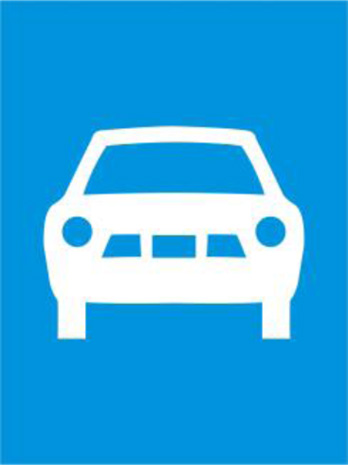 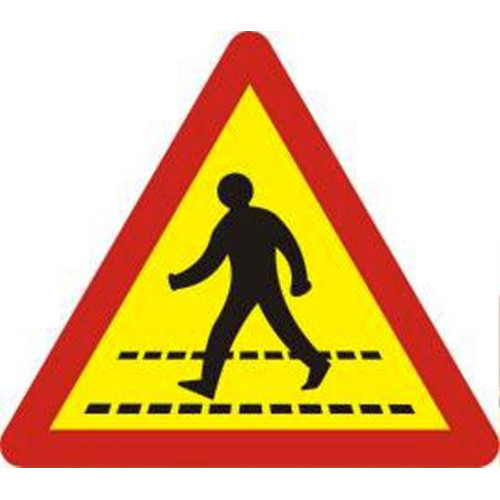 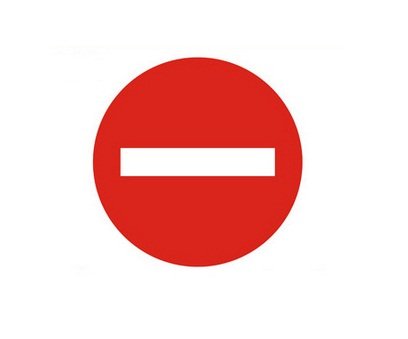 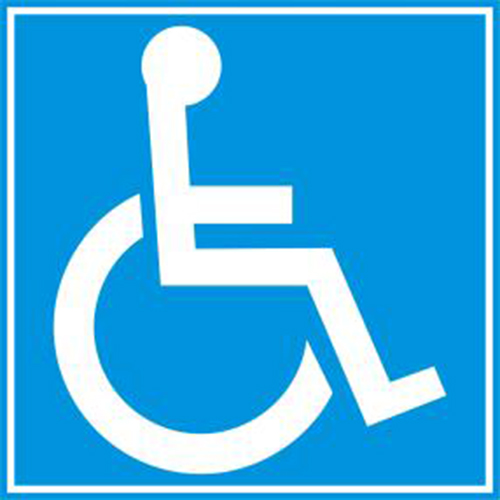 Biển báo đường dành cho ô tô
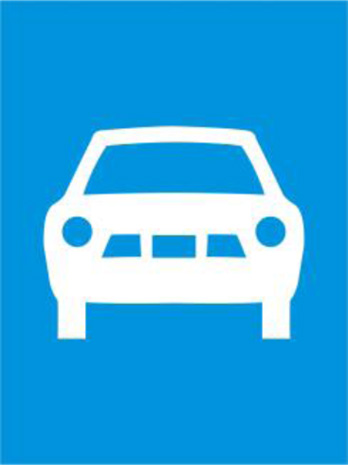 Biển báo đường dành cho người khuyết tật
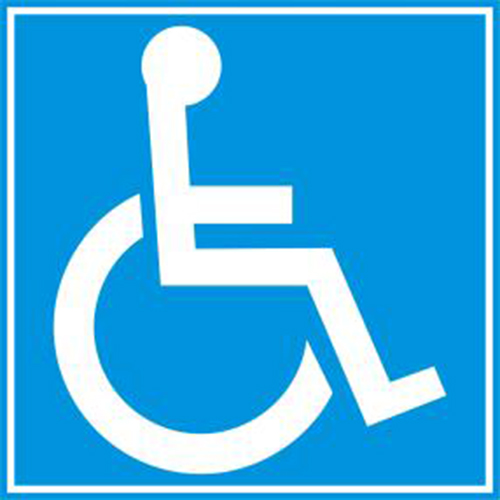 Biển báo đường dành cho người đi bộ sang ngang
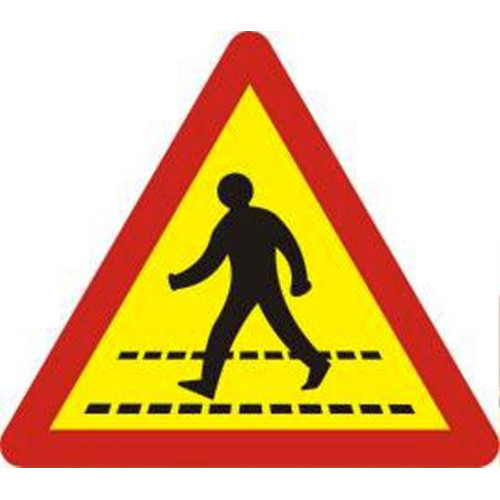 Biển báo cấm đi ngược chiều
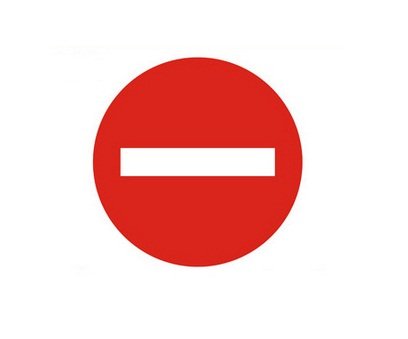 Một số loại biển báo
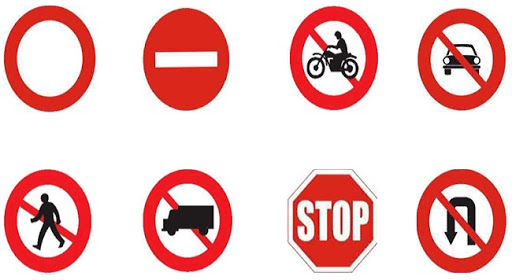 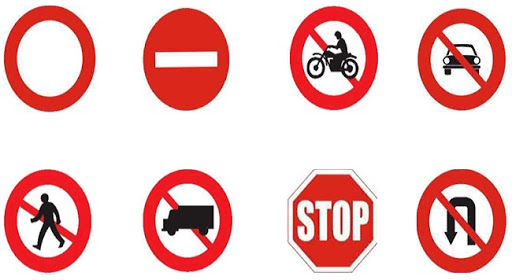 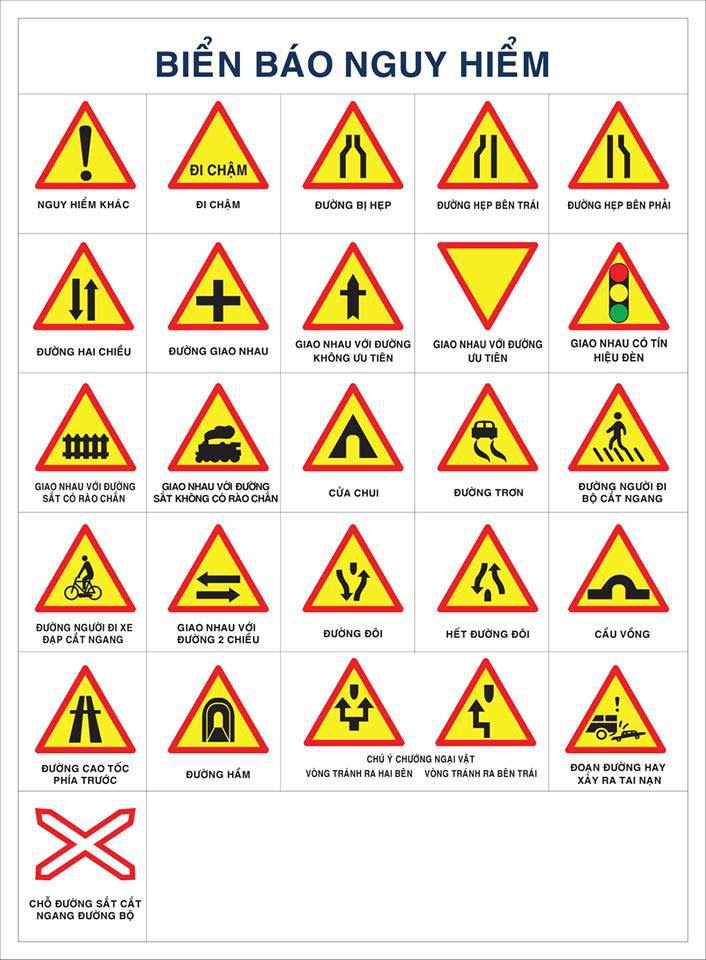 Củng cố
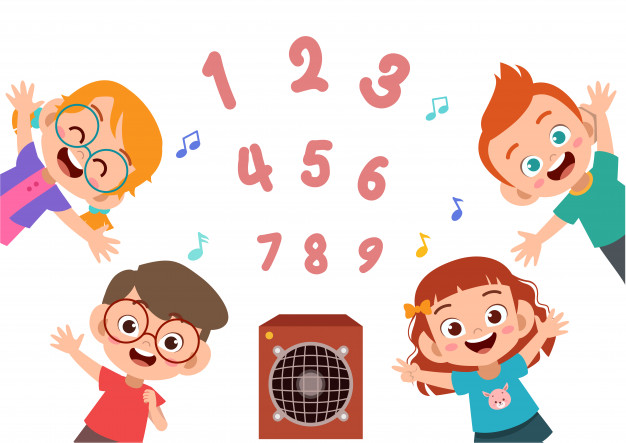 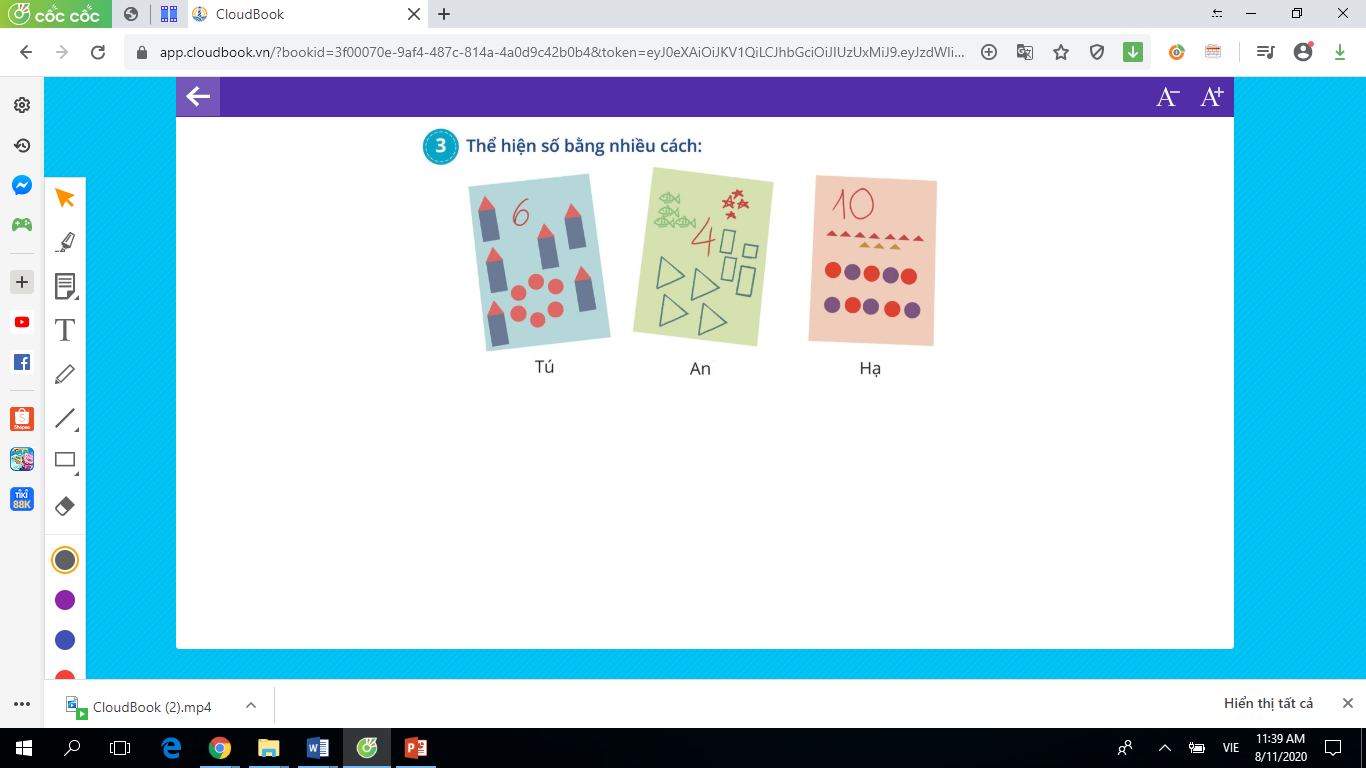 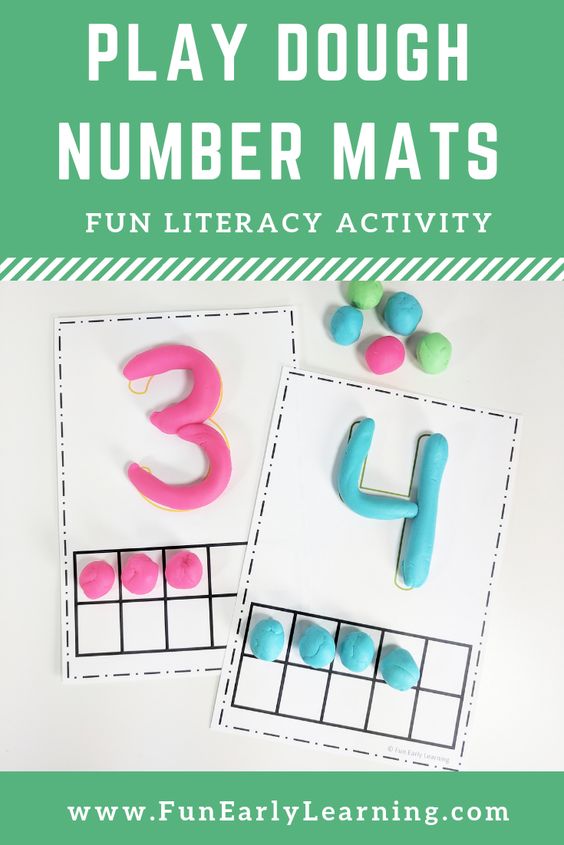 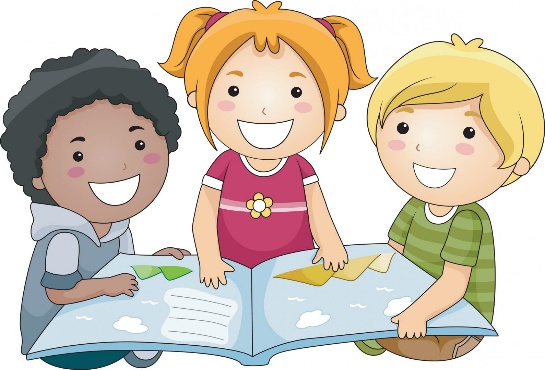 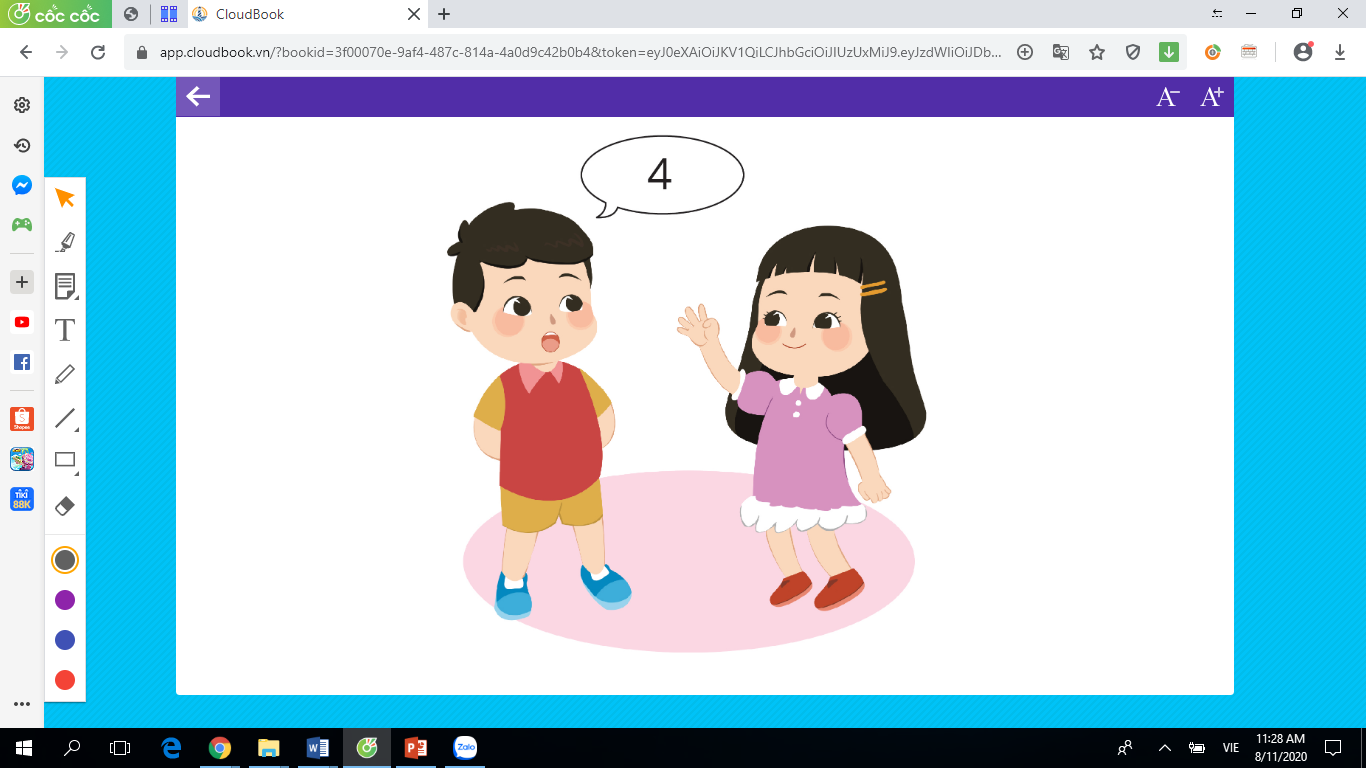 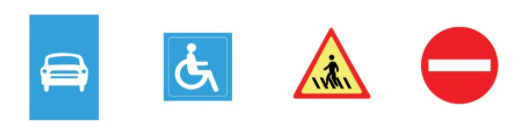 Dặn dò
Cảm ơn các thầy cô giáo đã lắng nghe !